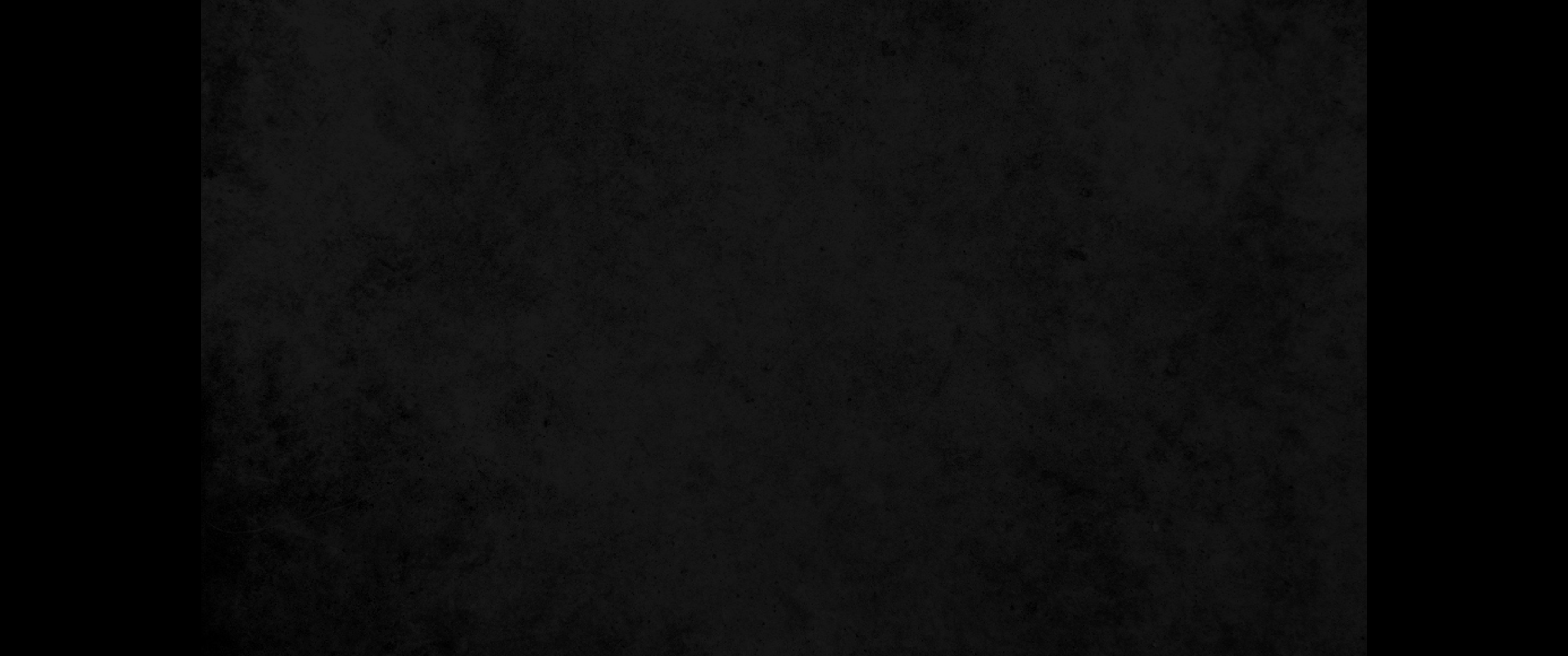 1. 하나님의 뜻으로 말미암아 그리스도 예수의 사도 된 바울과 형제 디모데는1. Paul, an apostle of Christ Jesus by the will of God, and Timothy our brother,
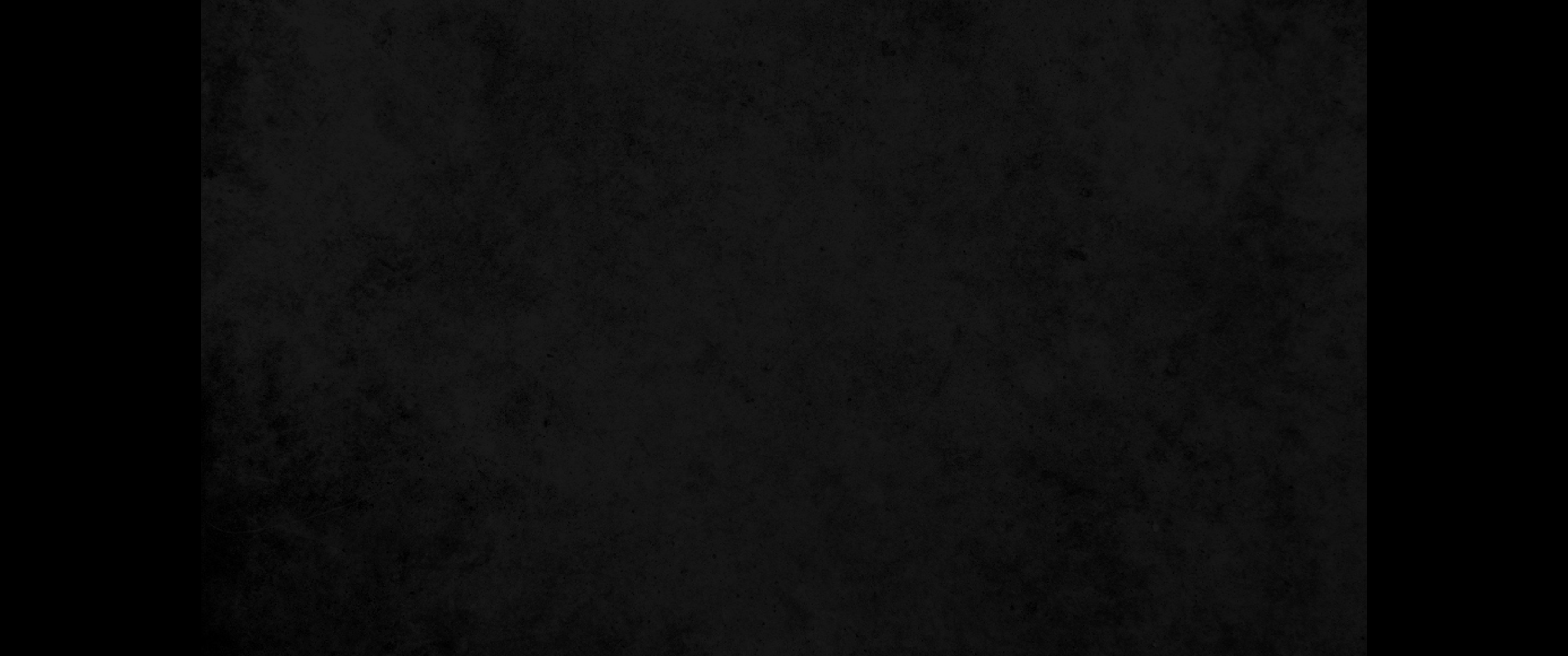 2. 골로새에 있는 성도들 곧 그리스도 안에서 신실한 형제들에게 편지하노니 우리 아버지 하나님으로부터 은혜와 평강이 너희에게 있을지어다2. To the holy and faithful brothers in Christ at Colosse: Grace and peace to you from God our Father.
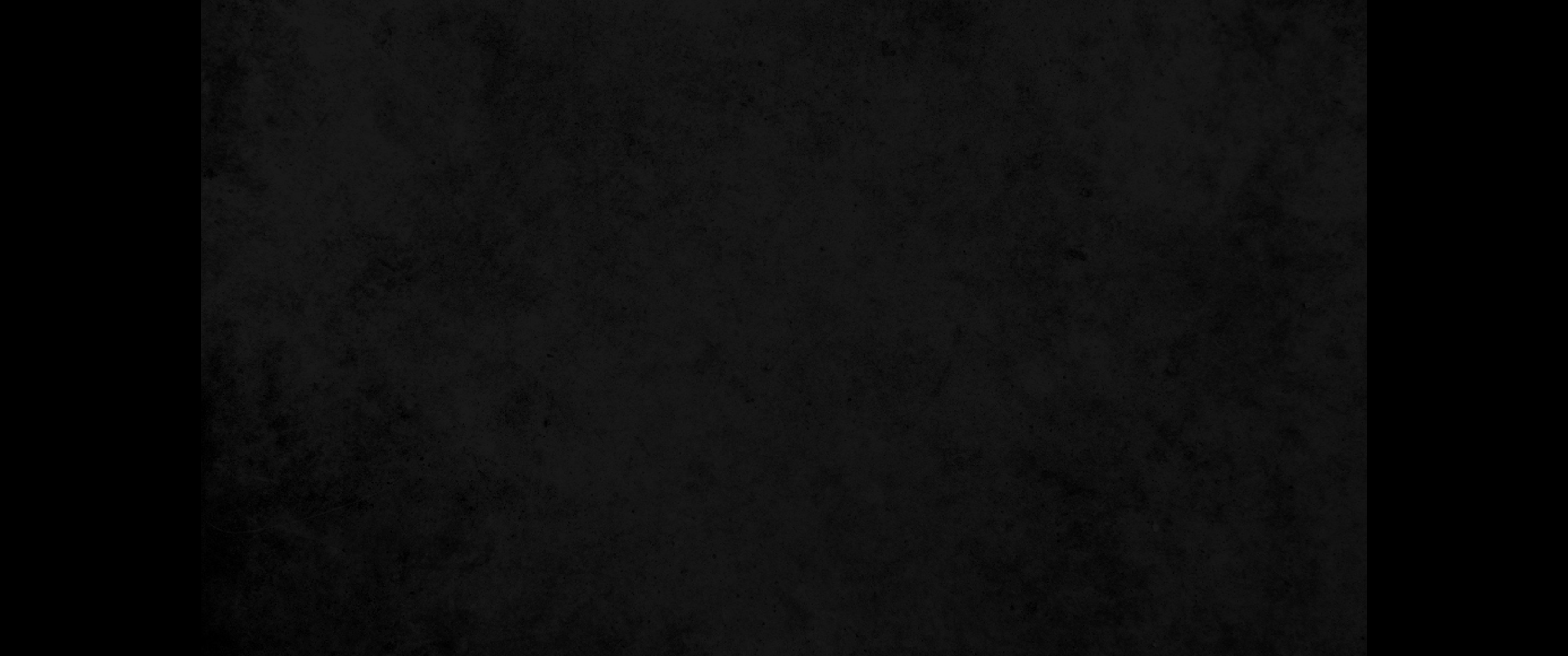 3. 우리가 너희를 위하여 기도할 때마다 하나님 곧 우리 주 예수 그리스도의 아버지께 감사하노라3. We always thank God, the Father of our Lord Jesus Christ, when we pray for you,
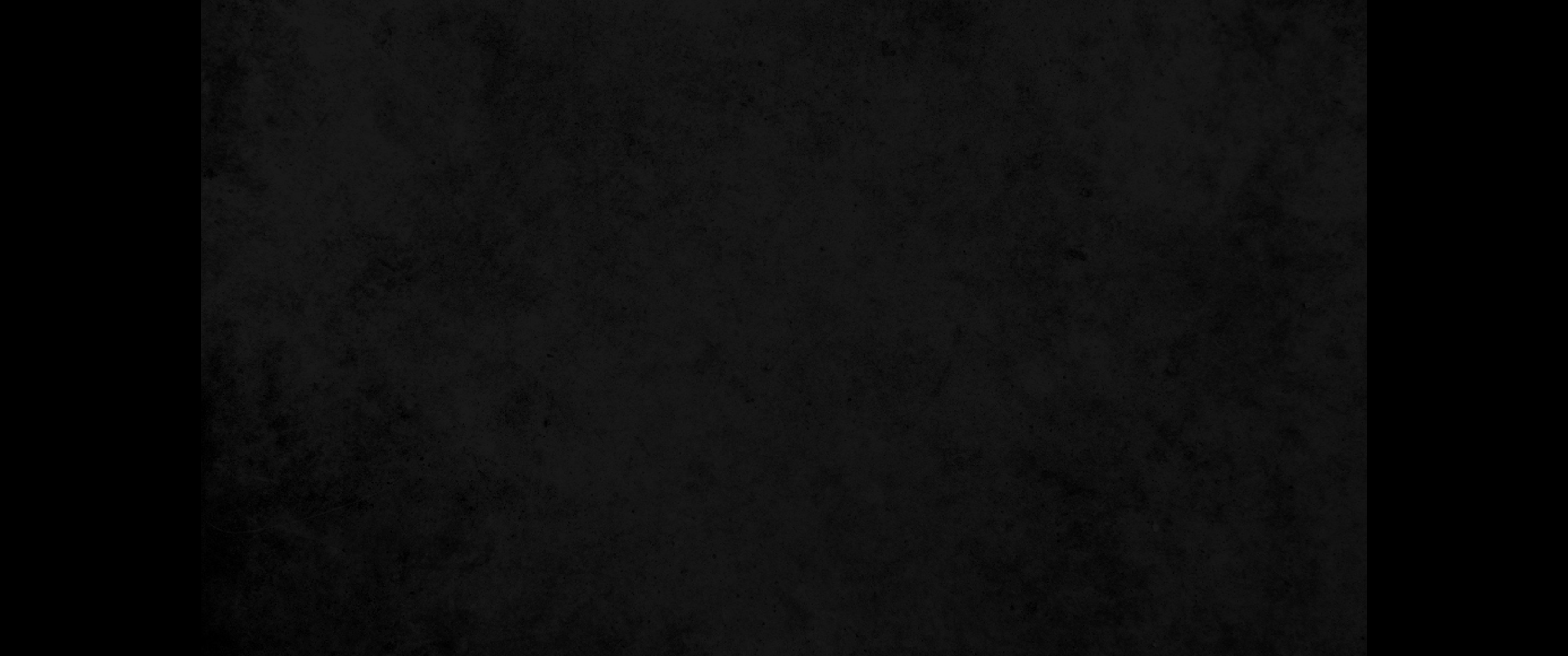 4. 이는 그리스도 예수 안에 너희의 믿음과 모든 성도에 대한 사랑을 들었음이요4. because we have heard of your faith in Christ Jesus and of the love you have for all the saints-
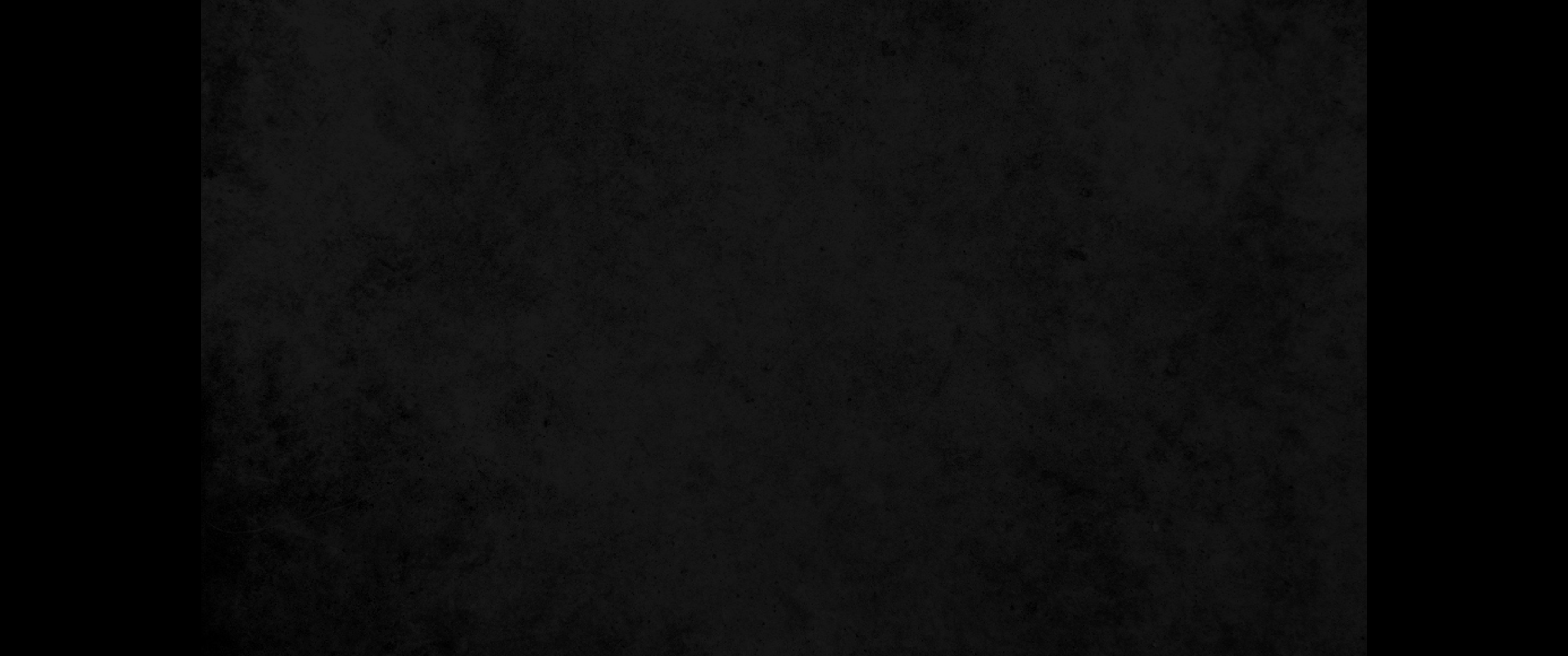 5. 너희를 위하여 하늘에 쌓아 둔 소망으로 말미암음이니 곧 너희가 전에 복음 진리의 말씀을 들은 것이라5. the faith and love that spring from the hope that is stored up for you in heaven and that you have already heard about in the word of truth, the gospel
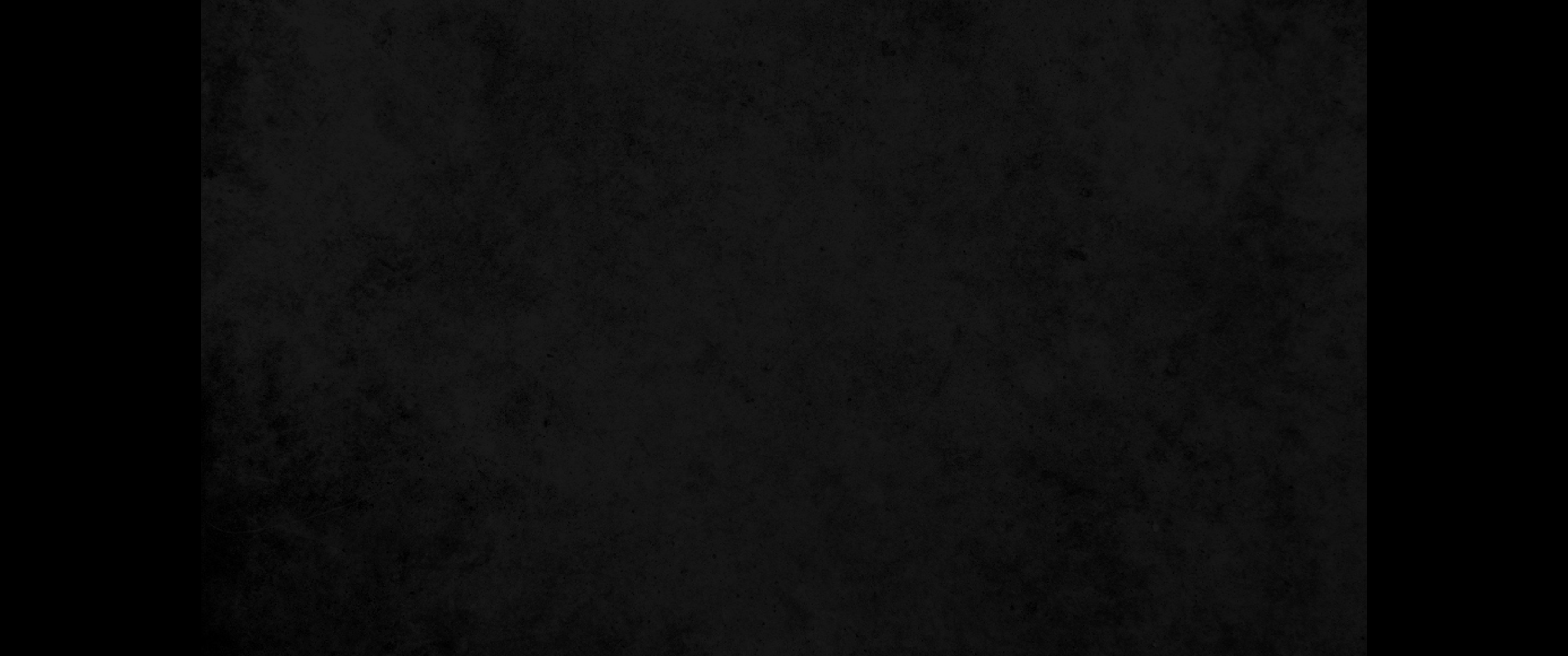 6. 이 복음이 이미 너희에게 이르매 너희가 듣고 참으로 하나님의 은혜를 깨달은 날부터 너희 중에서와 같이 또한 온 천하에서도 열매를 맺어 자라는도다6. that has come to you. All over the world this gospel is bearing fruit and growing, just as it has been doing among you since the day you heard it and understood God's grace in all its truth.
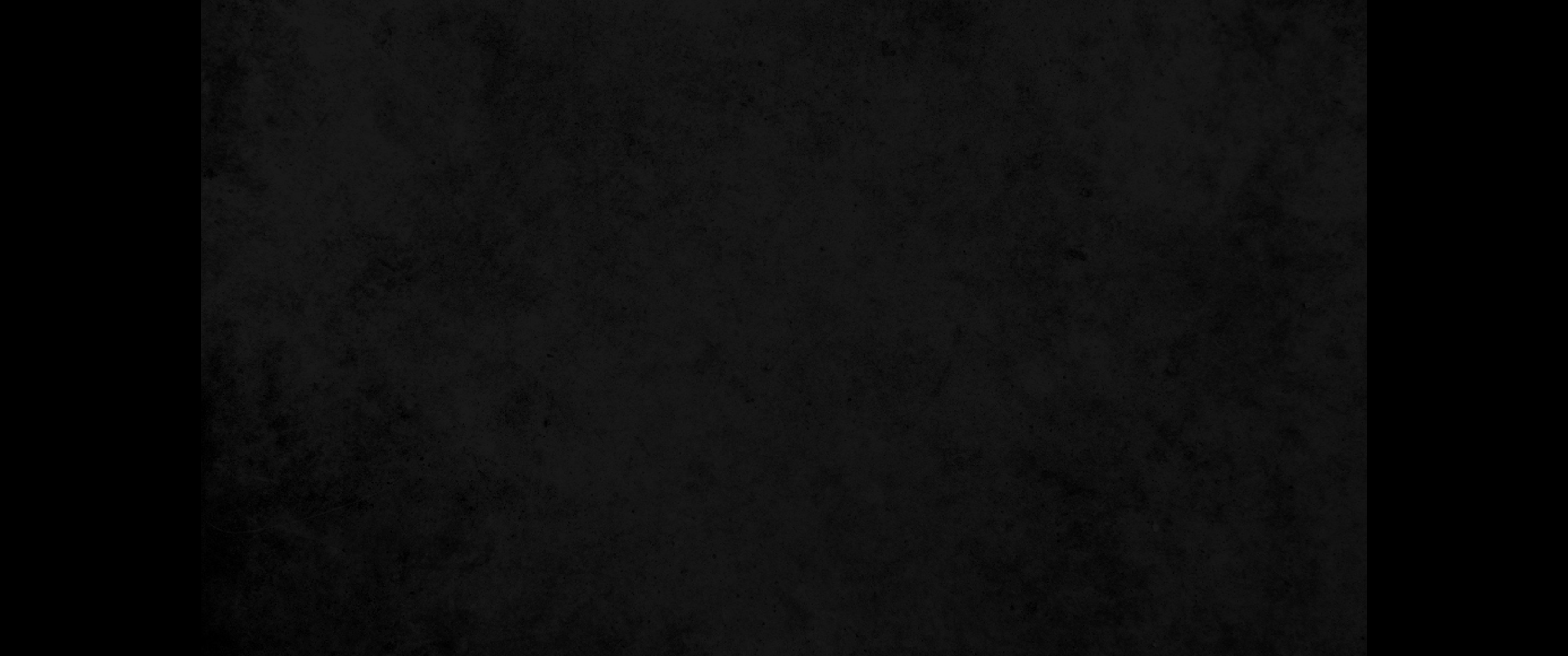 7. 이와 같이 우리와 함께 종 된 사랑하는 에바브라에게 너희가 배웠나니 그는 너희를 위한 그리스도의 신실한 일꾼이요7. You learned it from Epaphras, our dear fellow servant, who is a faithful minister of Christ on our behalf,
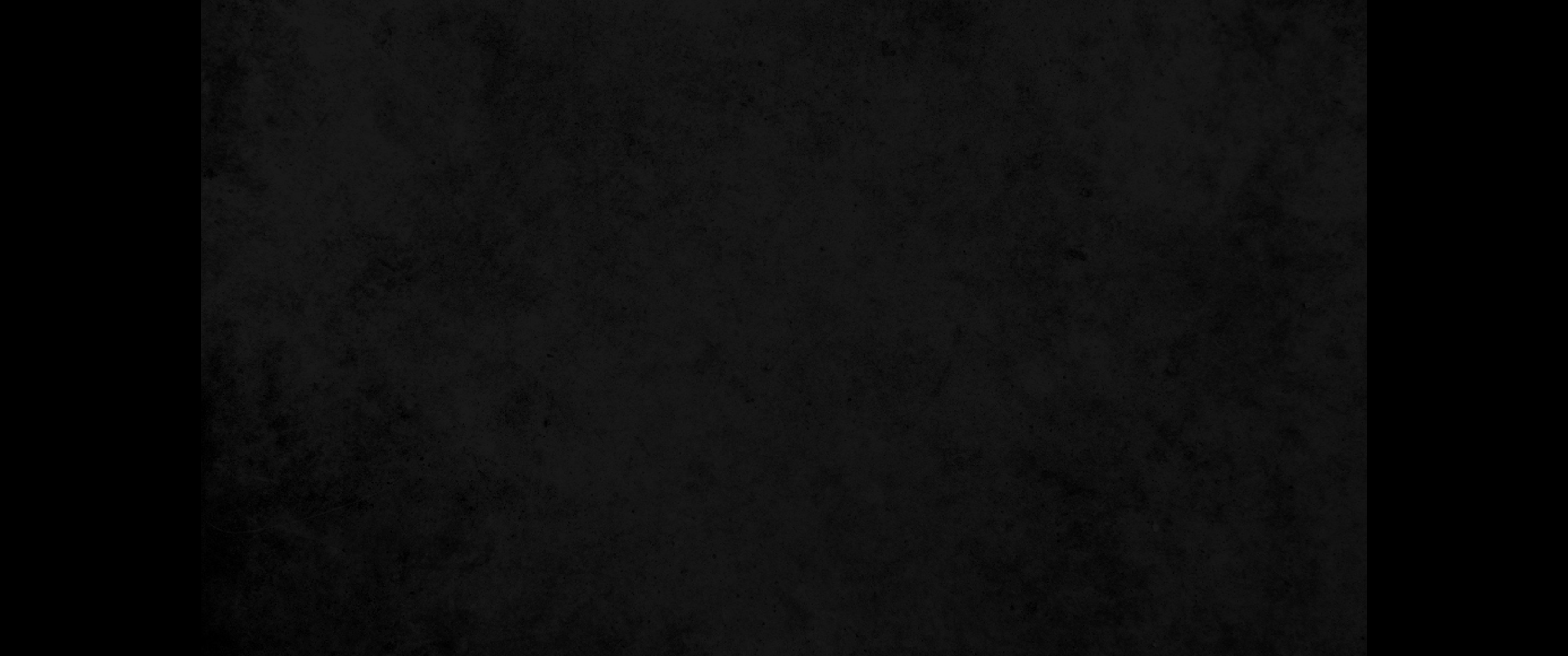 8. 성령 안에서 너희 사랑을 우리에게 알린 자니라8. and who also told us of your love in the Spirit.
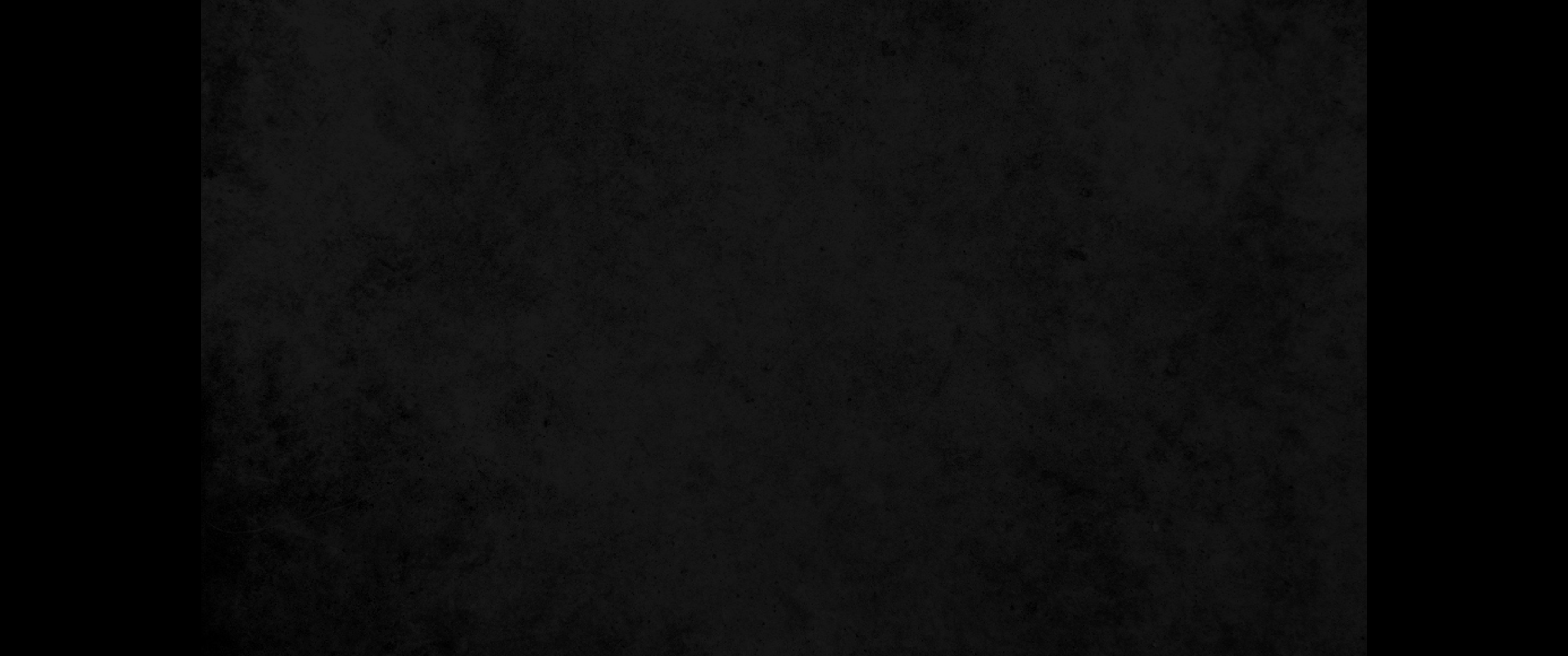 9. 이로써 우리도 듣던 날부터 너희를 위하여 기도하기를 그치지 아니하고 구하노니 너희로 하여금 모든 신령한 지혜와 총명에 하나님의 뜻을 아는 것으로 채우게 하시고9. For this reason, since the day we heard about you, we have not stopped praying for you and asking God to fill you with the knowledge of his will through all spiritual wisdom and understanding.
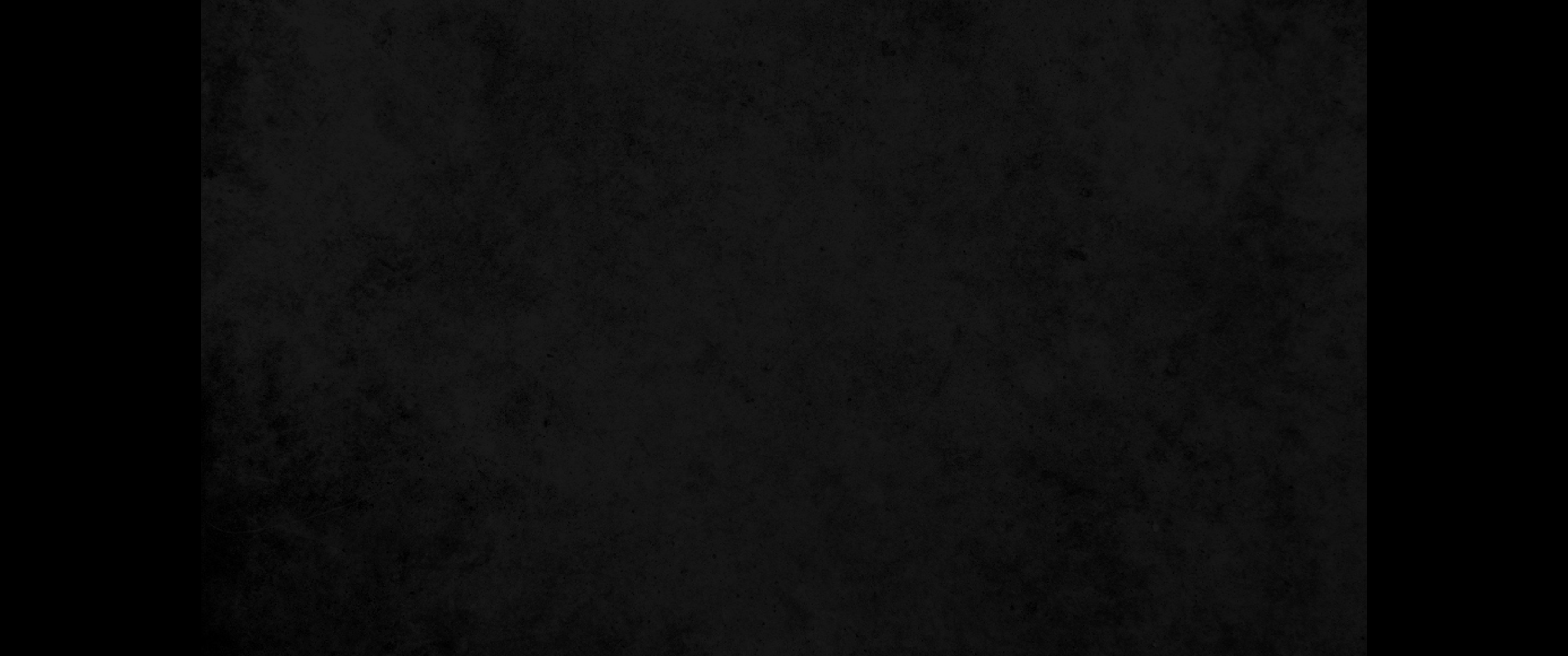 10. 주께 합당하게 행하여 범사에 기쁘시게 하고 모든 선한 일에 열매를 맺게 하시며 하나님을 아는 것에 자라게 하시고10. And we pray this in order that you may live a life worthy of the Lord and may please him in every way: bearing fruit in every good work, growing in the knowledge of God,
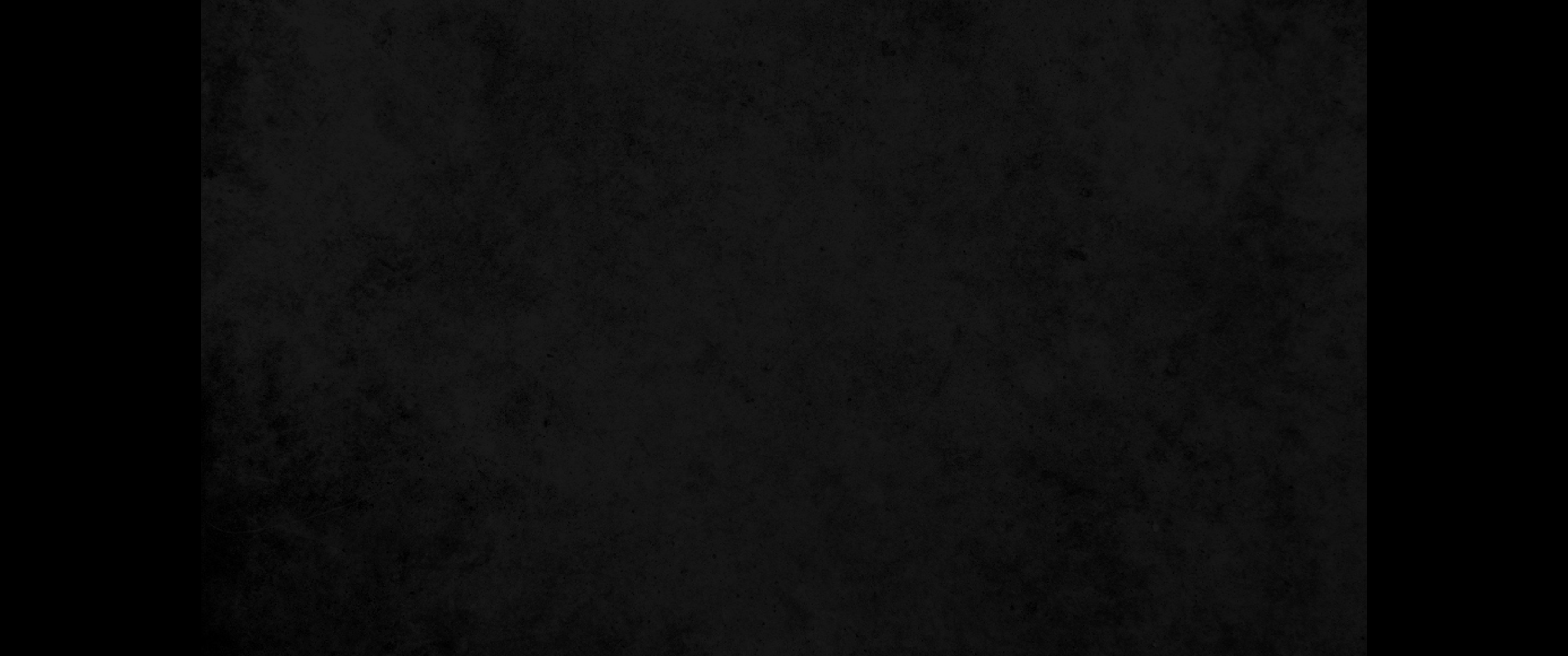 11. 그의 영광의 힘을 따라 모든 능력으로 능하게 하시며 기쁨으로 모든 견딤과 오래 참음에 이르게 하시고11. being strengthened with all power according to his glorious might so that you may have great endurance and patience, and joyfully
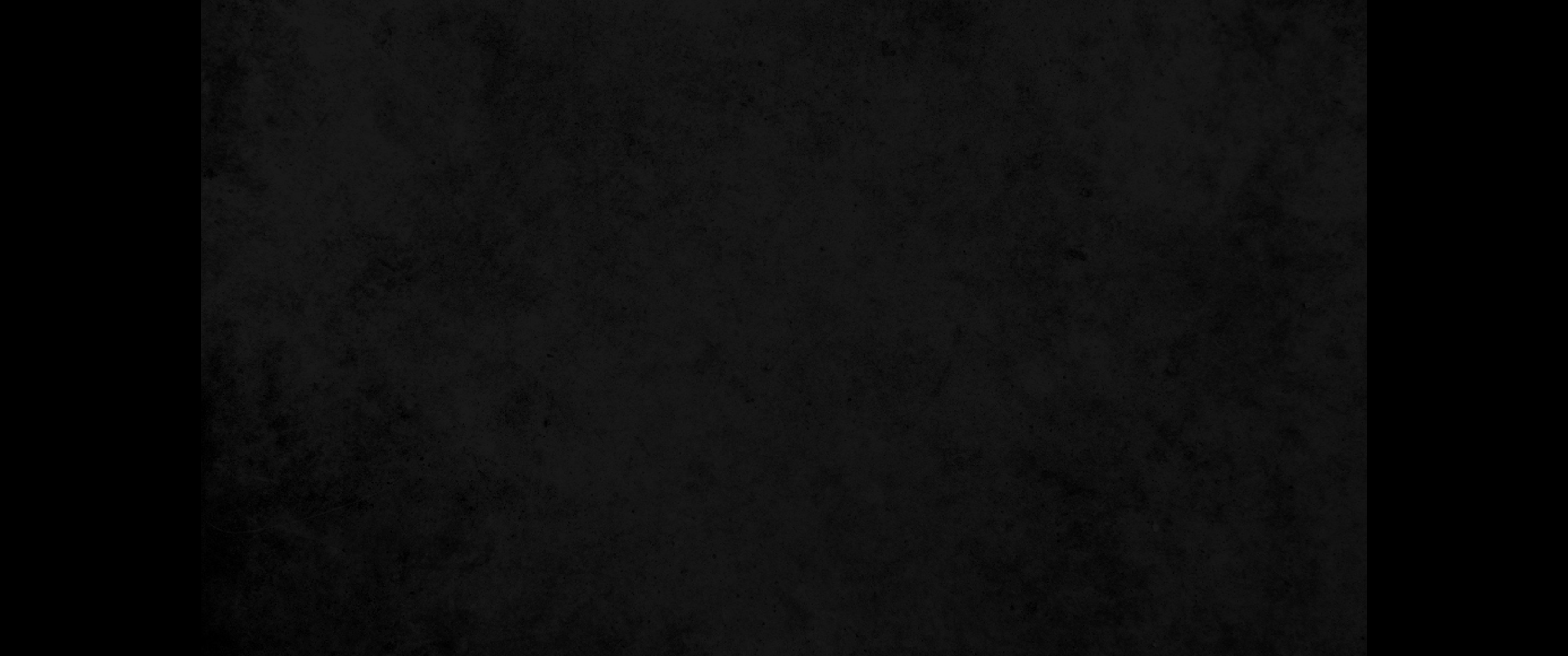 12. 우리로 하여금 빛 가운데서 성도의 기업의 부분을 얻기에 합당하게 하신 아버지께 감사하게 하시기를 원하노라12. giving thanks to the Father, who has qualified you to share in the inheritance of the saints in the kingdom of light.
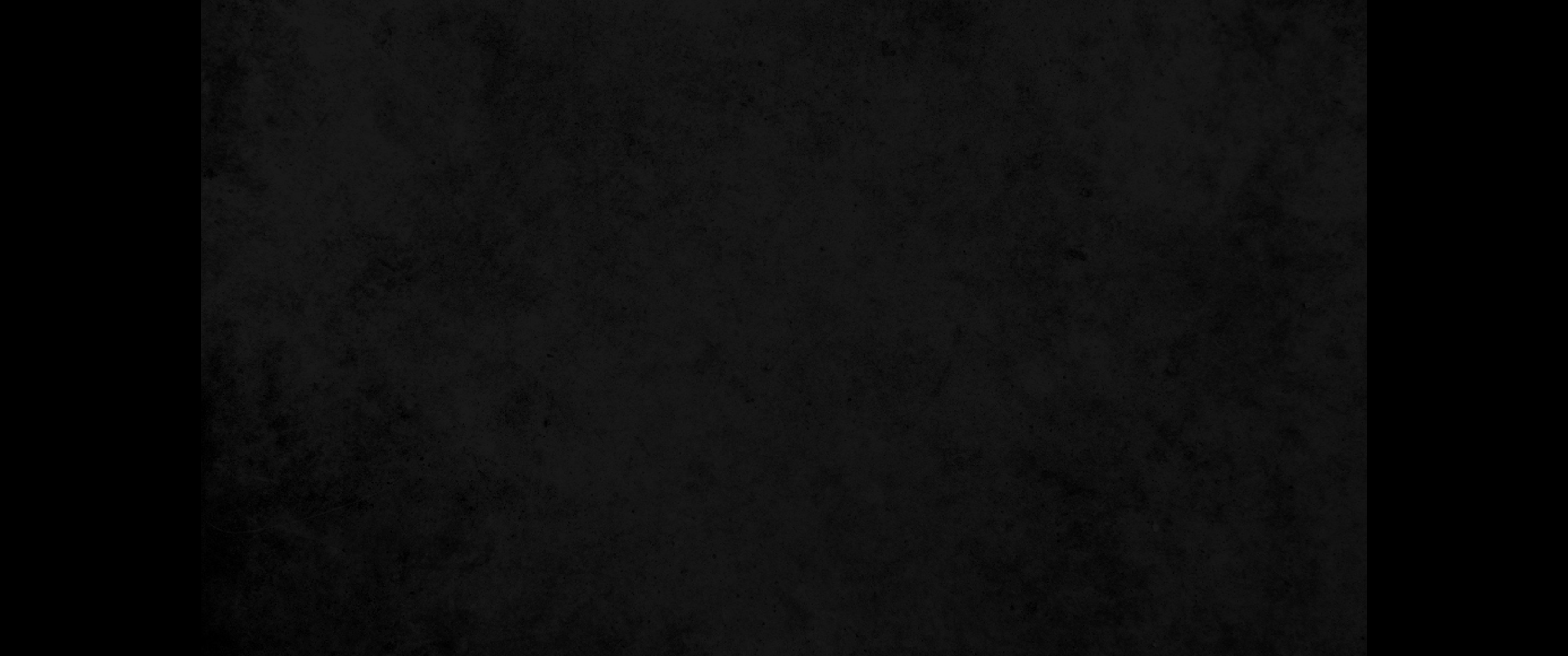 13. 그가 우리를 흑암의 권세에서 건져내사 그의 사랑의 아들의 나라로 옮기셨으니13. For he has rescued us from the dominion of darkness and brought us into the kingdom of the Son he loves,
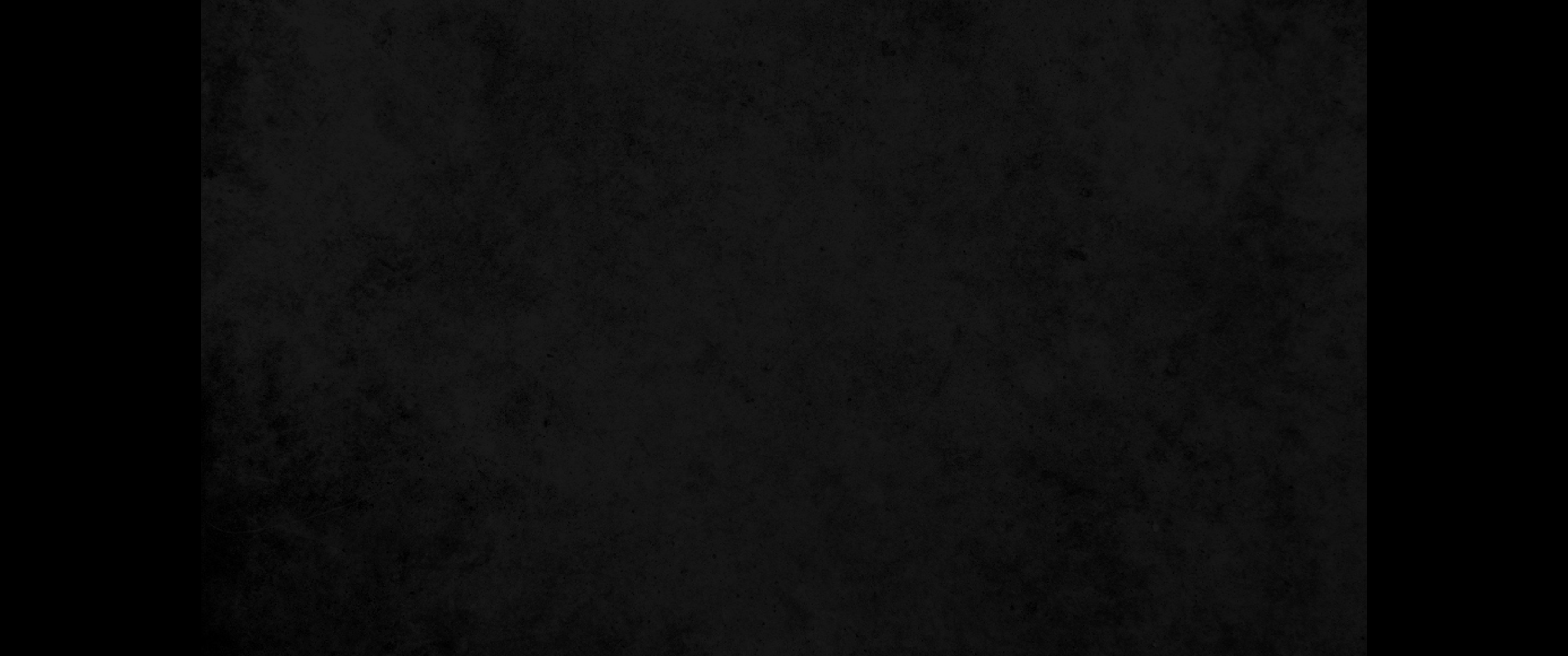 14. 그 아들 안에서 우리가 속량 곧 죄 사함을 얻었도다14. in whom we have redemption, the forgiveness of sins.
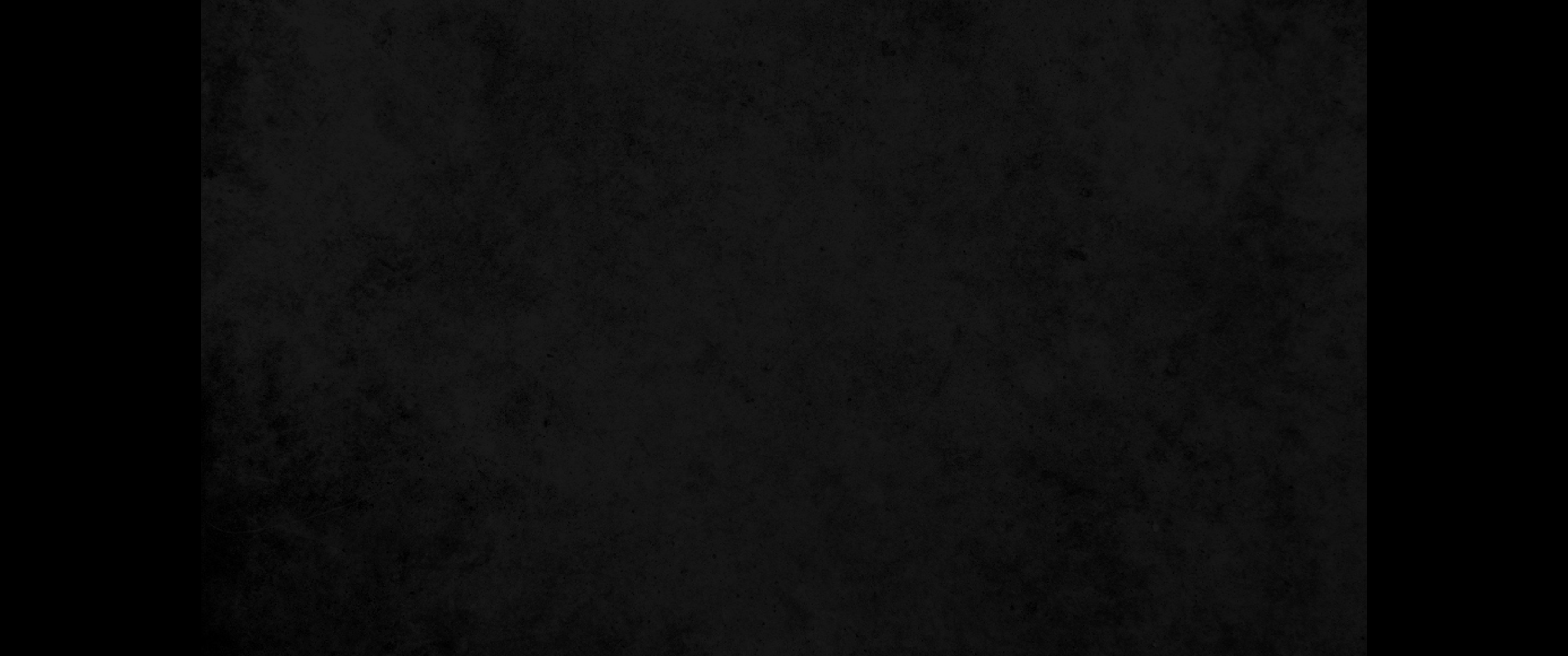 15. 그는 보이지 아니하는 하나님의 형상이시요 모든 피조물보다 먼저 나신 이시니15. He is the image of the invisible God, the firstborn over all creation.
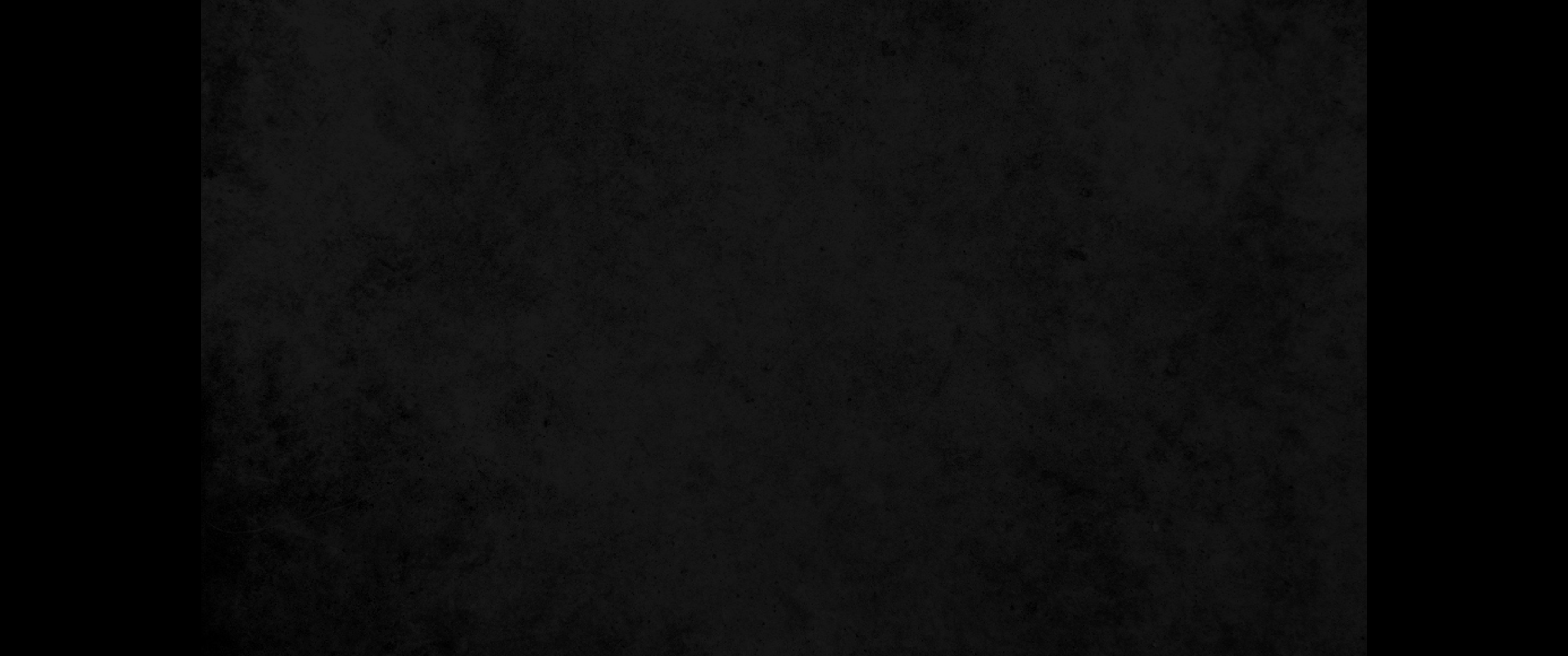 16. 만물이 그에게서 창조되되 하늘과 땅에서 보이는 것들과 보이지 않는 것들과 혹은 왕권들이나 주권들이나 통치자들이나 권세들이나 만물이 다 그로 말미암고 그를 위하여 창조되었고16. For by him all things were created: things in heaven and on earth, visible and invisible, whether thrones or powers or rulers or authorities; all things were created by him and for him.
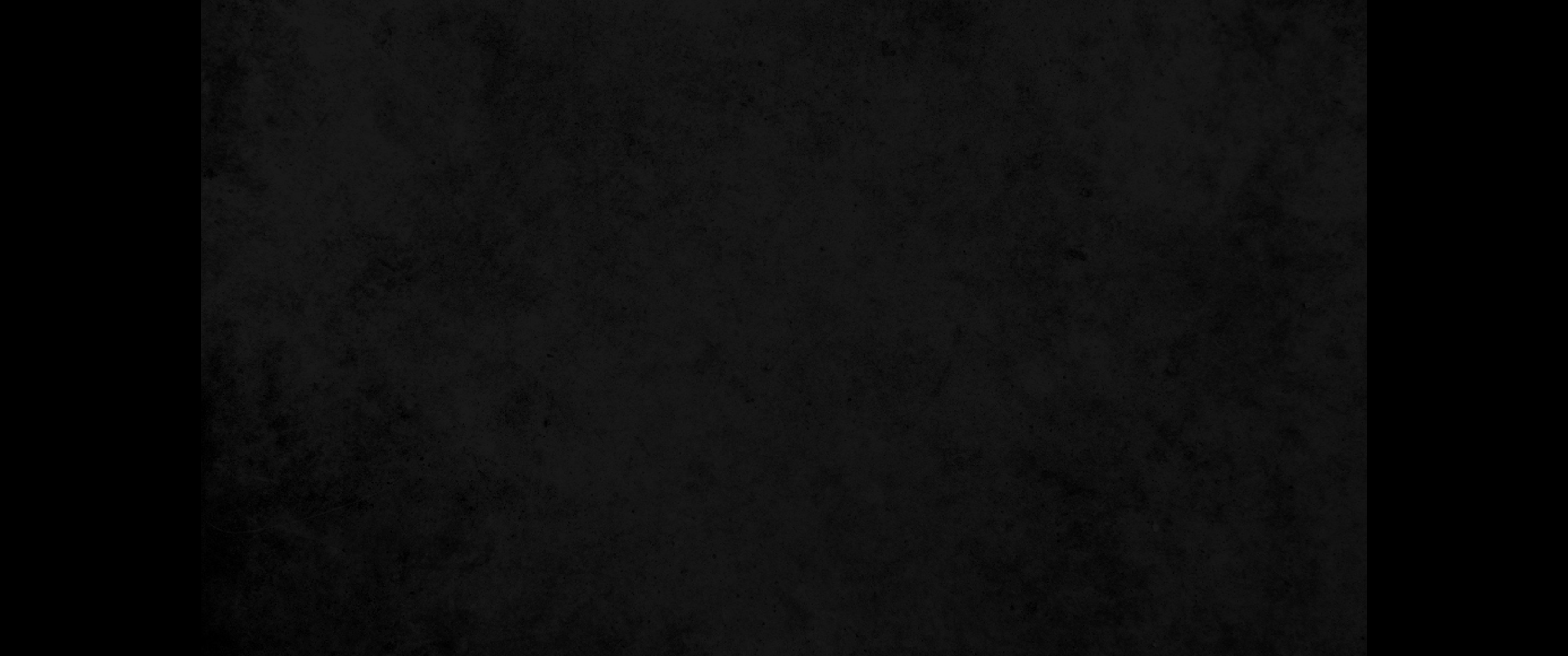 17. 또한 그가 만물보다 먼저 계시고 만물이 그 안에 함께 섰느니라17. He is before all things, and in him all things hold together.
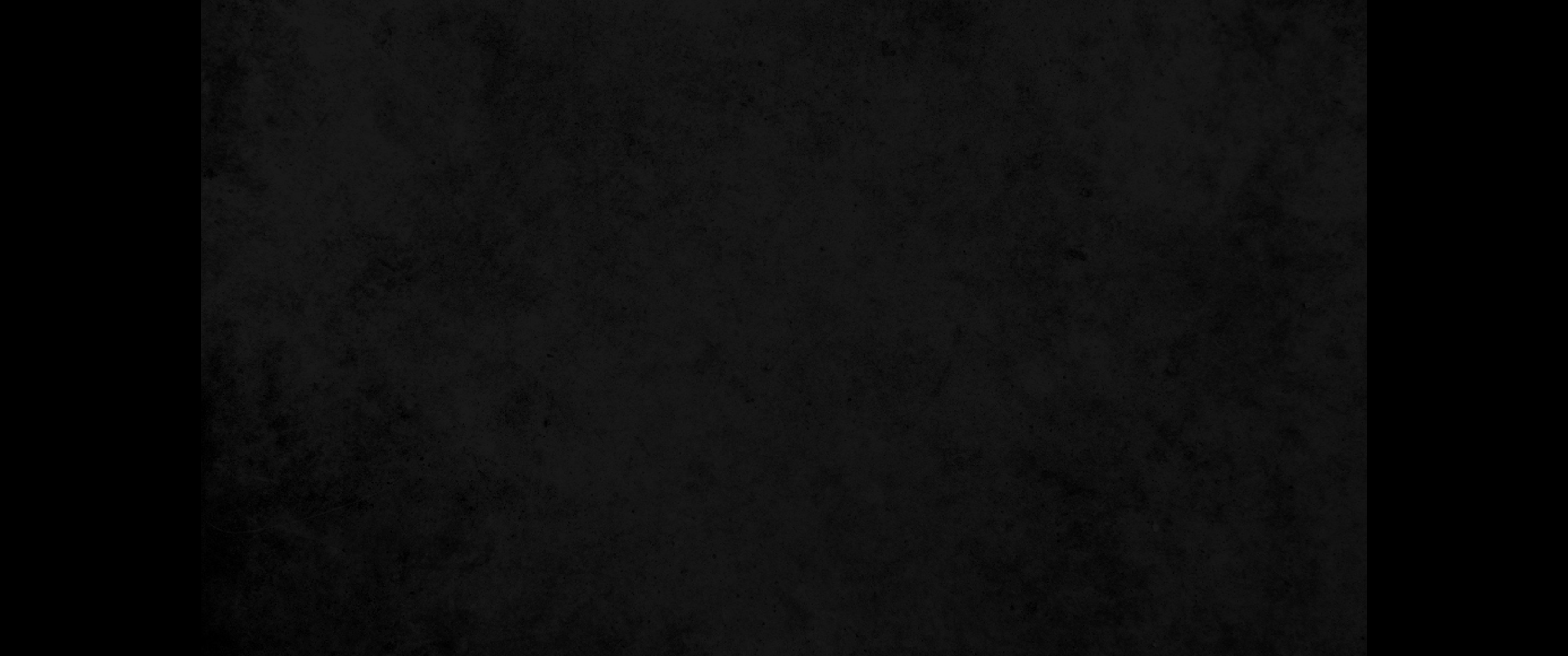 18. 그는 몸인 교회의 머리시라 그가 근본이시요 죽은 자들 가운데서 먼저 나신 이시니 이는 친히 만물의 으뜸이 되려 하심이요18. And he is the head of the body, the church; he is the beginning and the firstborn from among the dead, so that in everything he might have the supremacy.
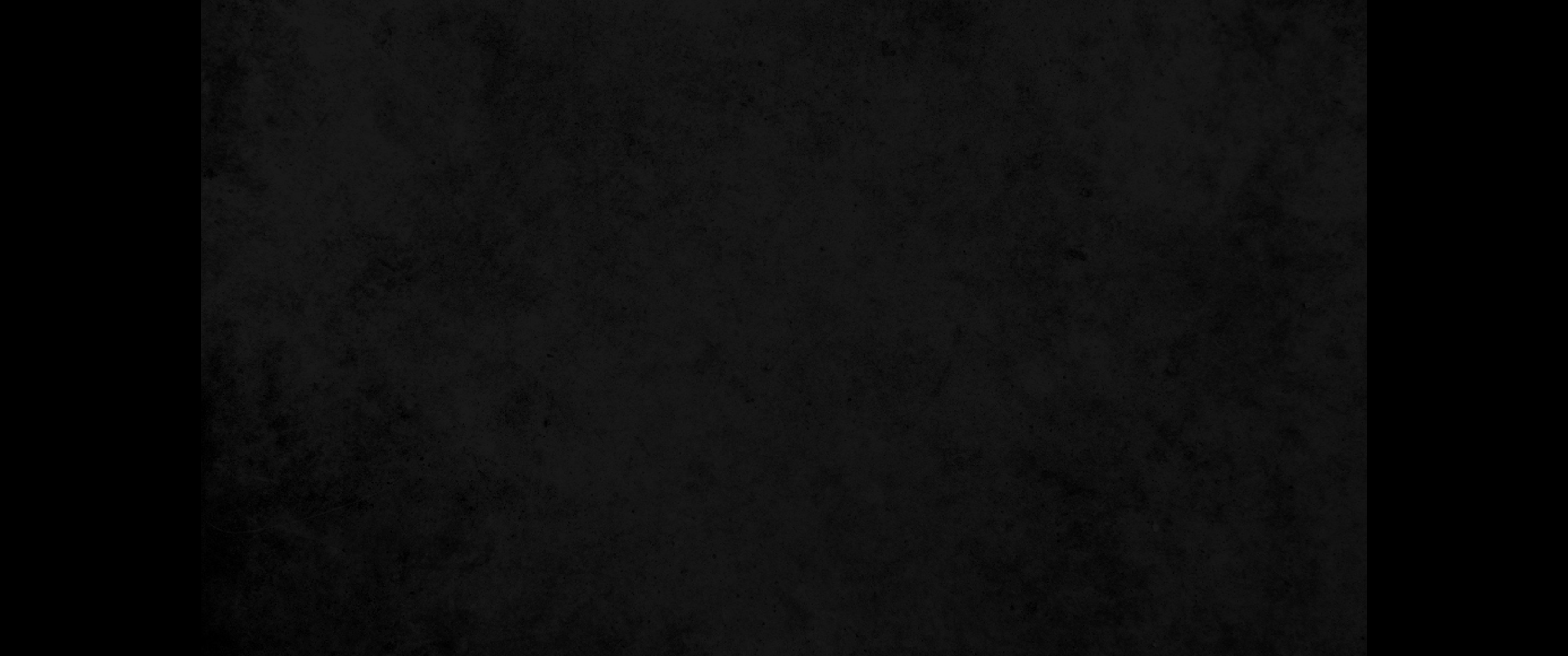 19. 아버지께서는 모든 충만으로 예수 안에 거하게 하시고19. For God was pleased to have all his fullness dwell in him,
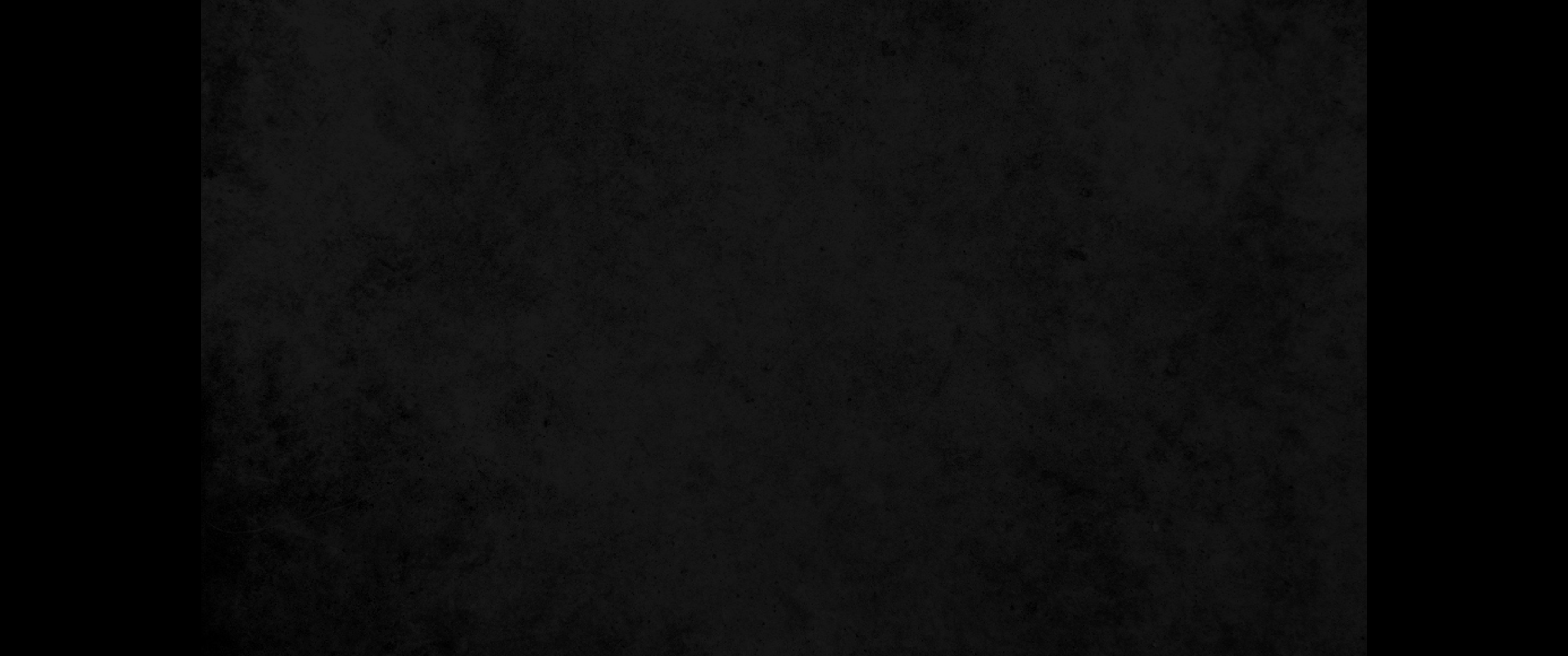 20. 그의 십자가의 피로 화평을 이루사 만물 곧 땅에 있는 것들이나 하늘에 있는 것들이 그로 말미암아 자기와 화목하게 되기를 기뻐하심이라20. and through him to reconcile to himself all things, whether things on earth or things in heaven, by making peace through his blood, shed on the cross.
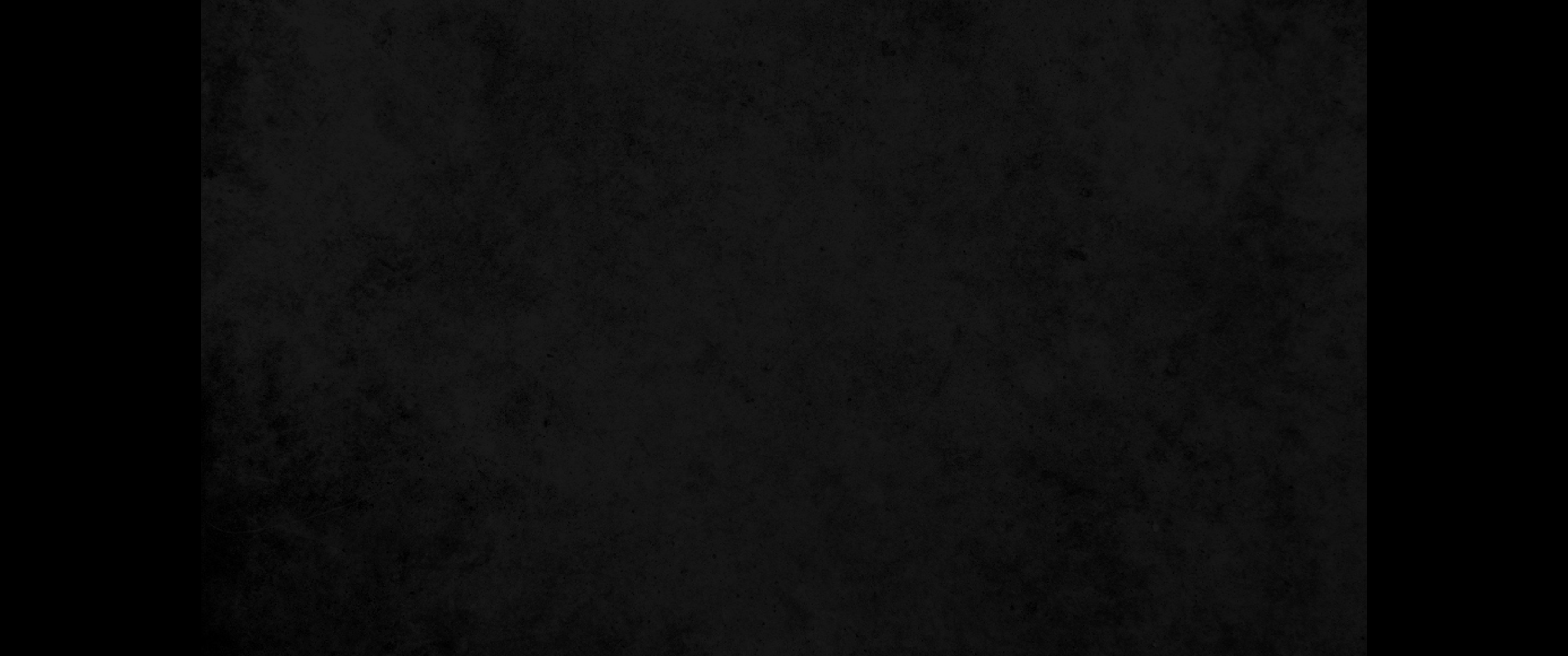 21. 전에 악한 행실로 멀리 떠나 마음으로 원수가 되었던 너희를21. Once you were alienated from God and were enemies in your minds because of your evil behavior.
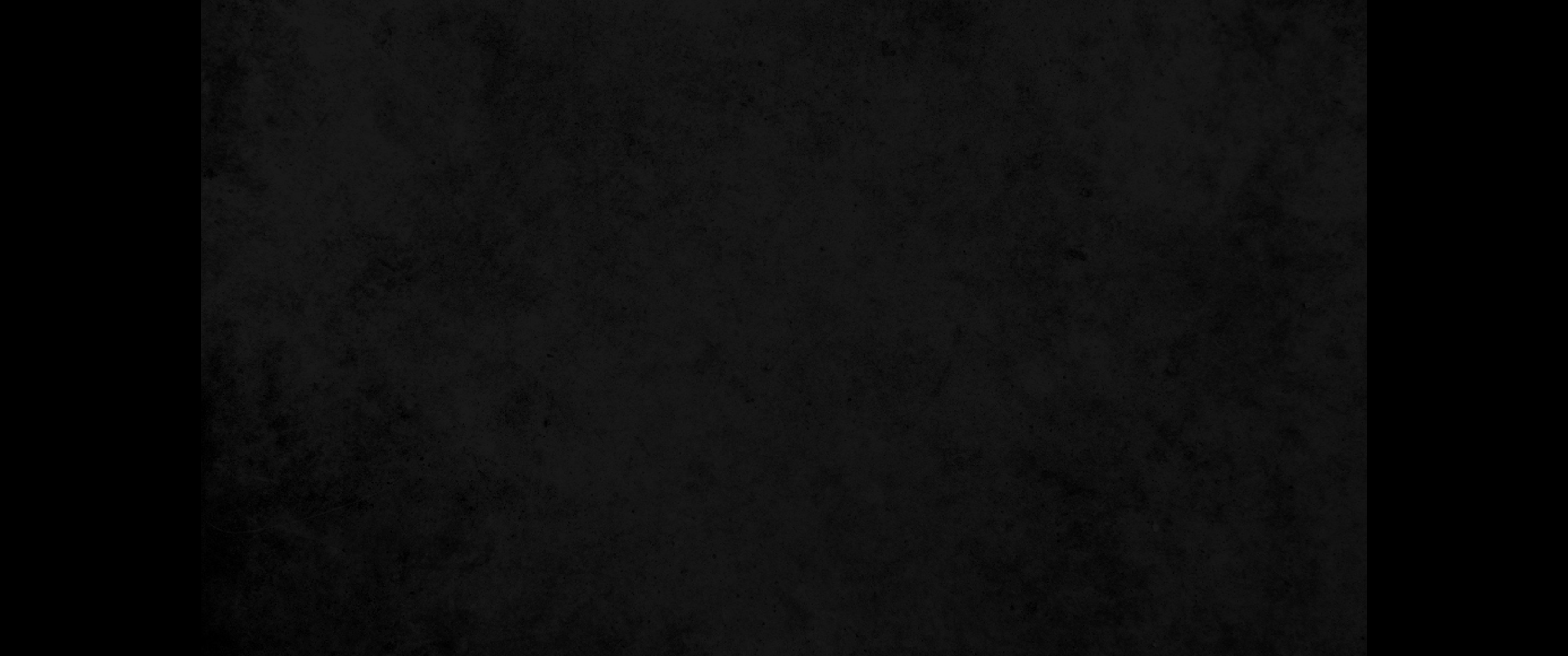 22. 이제는 그의 육체의 죽음으로 말미암아 화목하게 하사 너희를 거룩하고 흠 없고 책망할 것이 없는 자로 그 앞에 세우고자 하셨으니22. But now he has reconciled you by Christ's physical body through death to present you holy in his sight, without blemish and free from accusation-
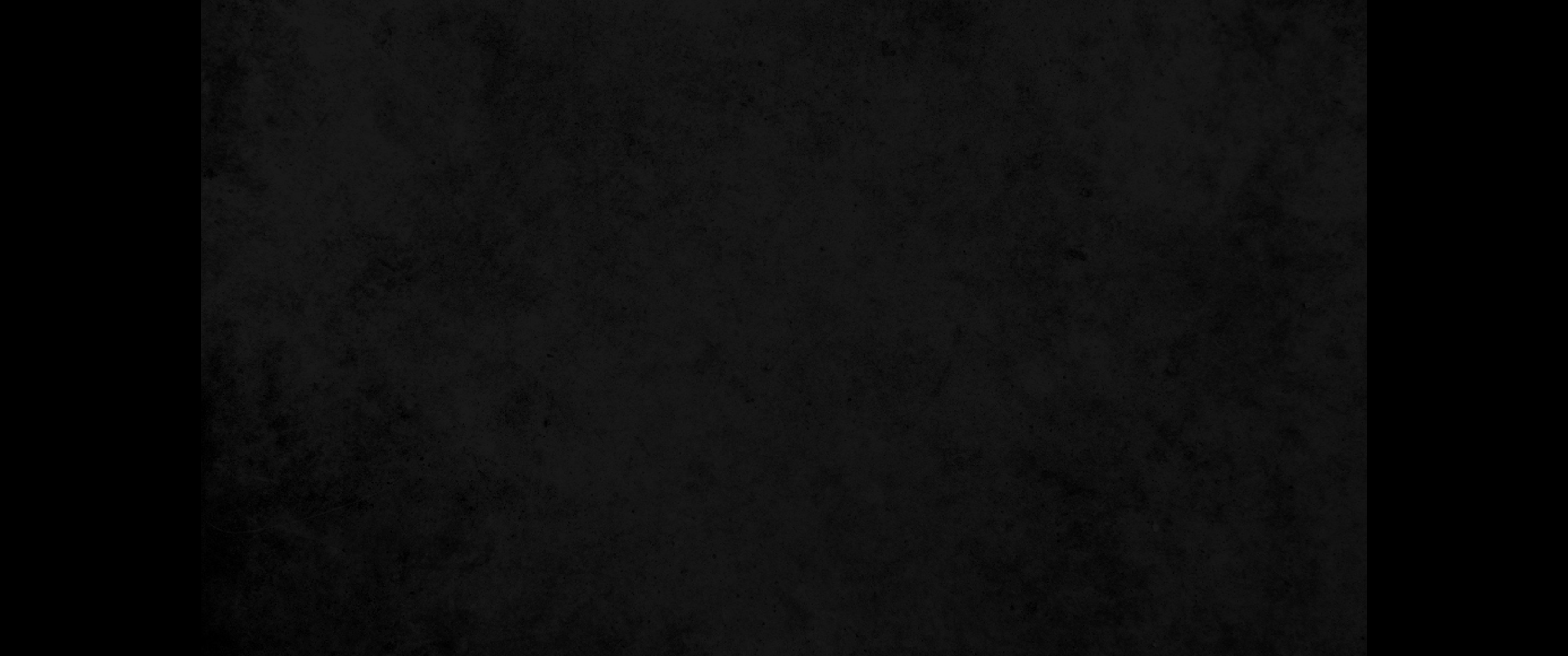 23. 만일 너희가 믿음에 거하고 터 위에 굳게 서서 너희 들은 바 복음의 소망에서 흔들리지 아니하면 그리하리라 이 복음은 천하 만민에게 전파된 바요 나 바울은 이 복음의 일꾼이 되었노라23. if you continue in your faith, established and firm, not moved from the hope held out in the gospel. This is the gospel that you heard and that has been proclaimed to every creature under heaven, and of which I, Paul, have become a servant.
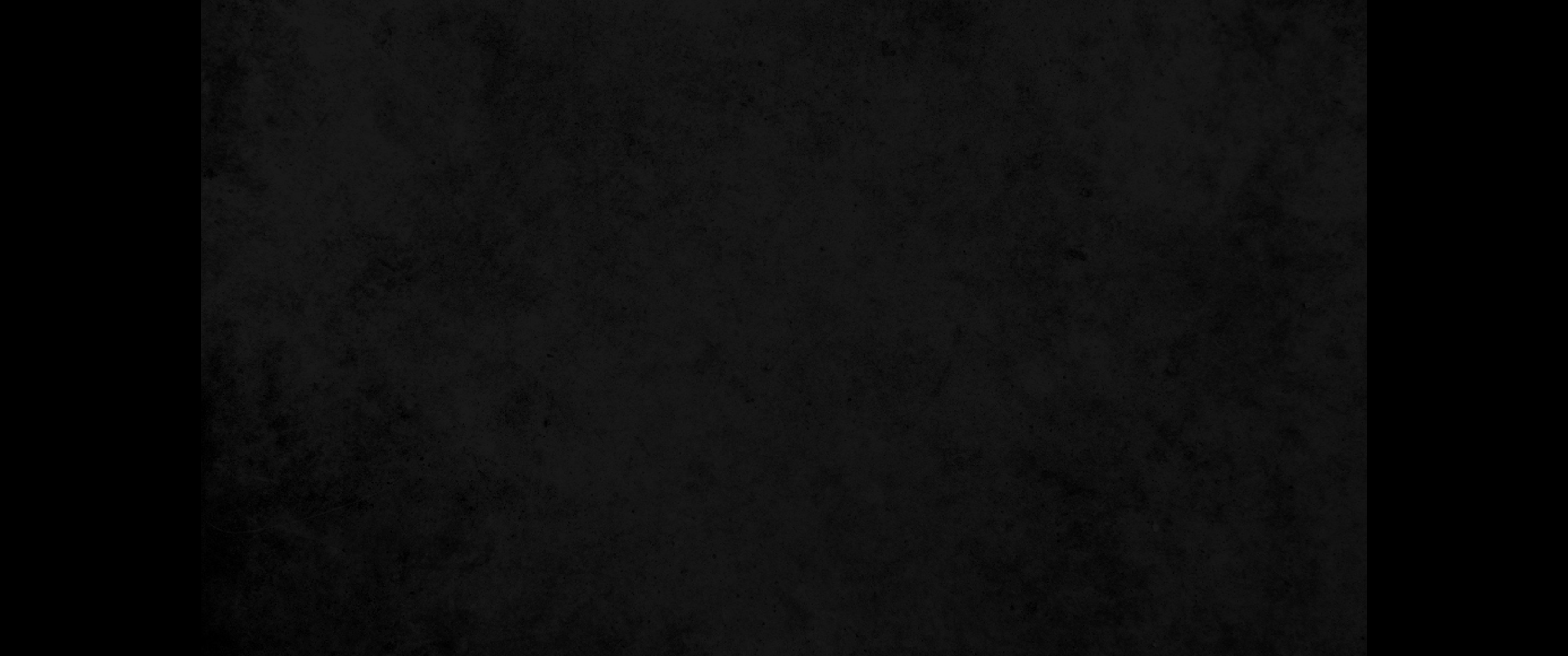 24. 나는 이제 너희를 위하여 받는 괴로움을 기뻐하고 그리스도의 남은 고난을 그의 몸된 교회를 위하여 내 육체에 채우노라24. Now I rejoice in what was suffered for you, and I fill up in my flesh what is still lacking in regard to Christ's afflictions, for the sake of his body, which is the church.
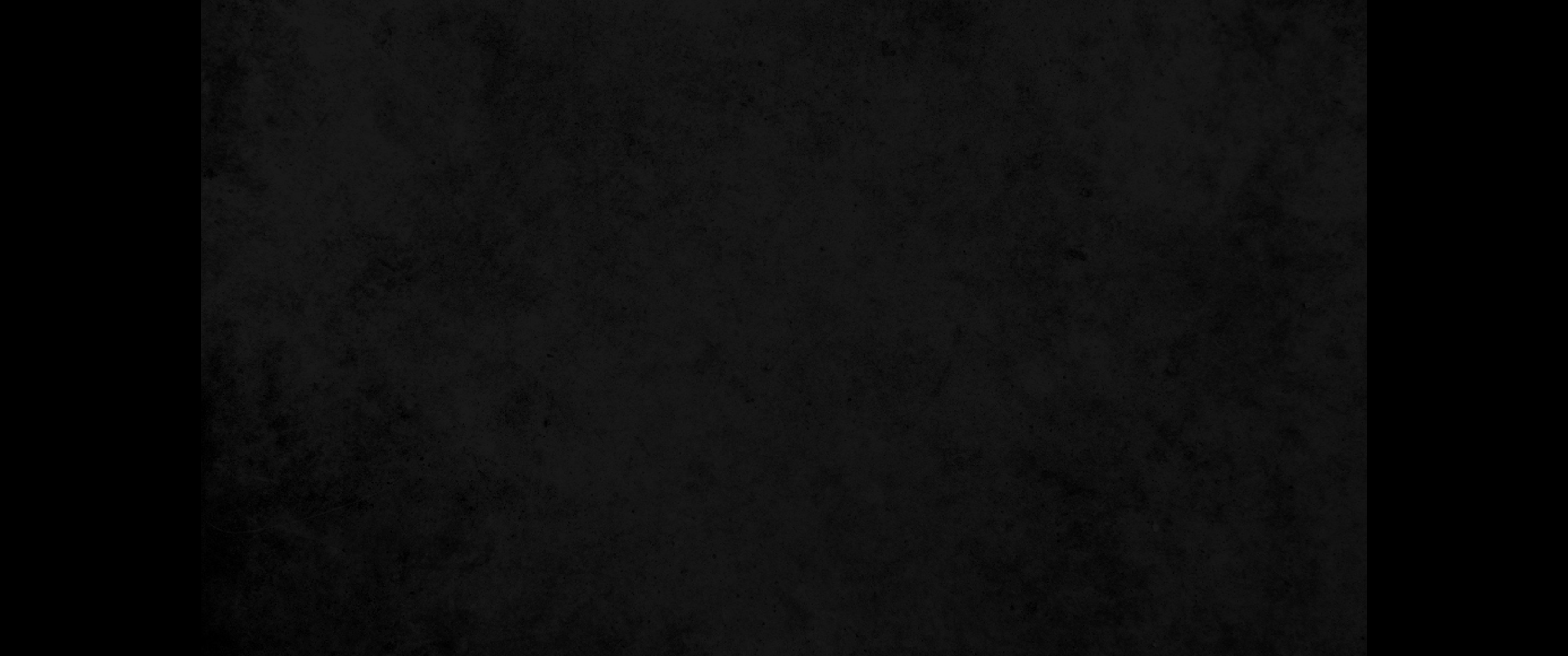 25. 내가 교회의 일꾼 된 것은 하나님이 너희를 위하여 내게 주신 직분을 따라 하나님의 말씀을 이루려 함이니라25. I have become its servant by the commission God gave me to present to you the word of God in its fullness-
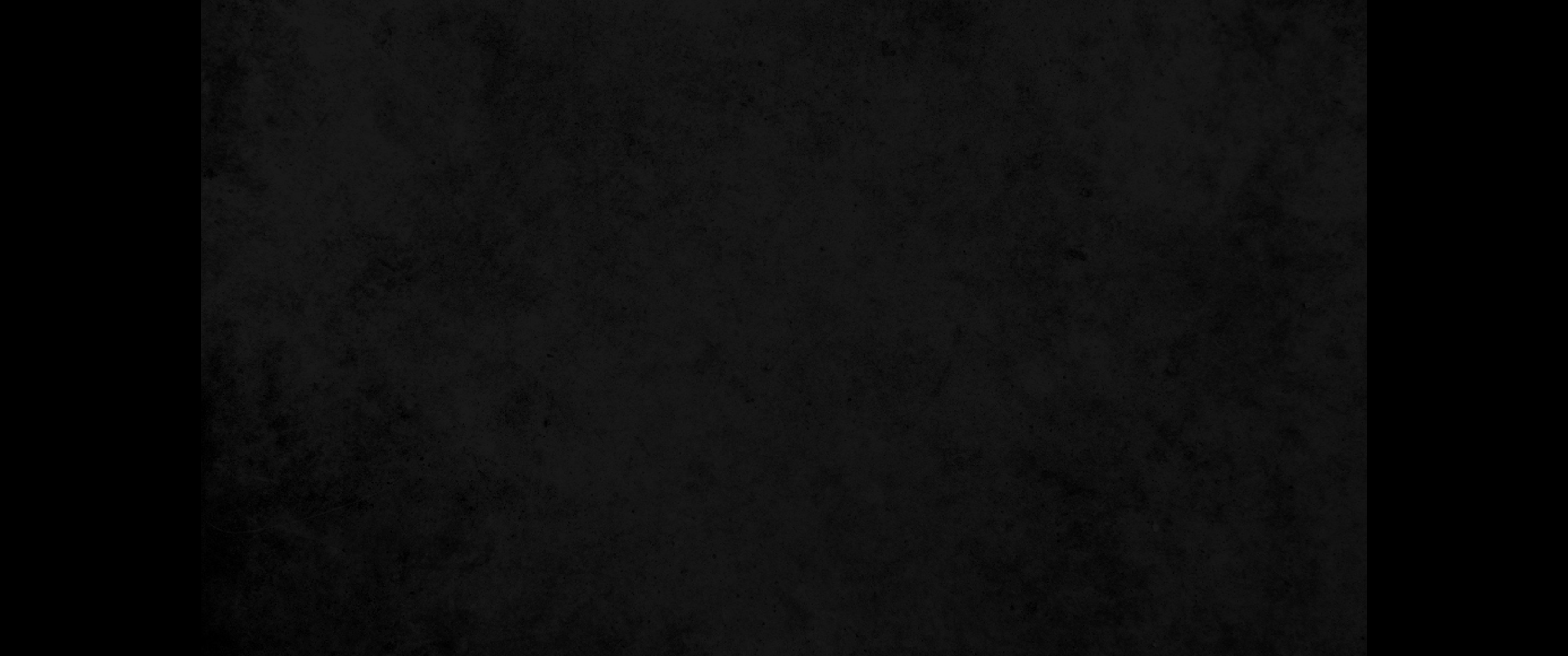 26. 이 비밀은 만세와 만대로부터 감추어졌던 것인데 이제는 그의 성도들에게 나타났고26. the mystery that has been kept hidden for ages and generations, but is now disclosed to the saints.
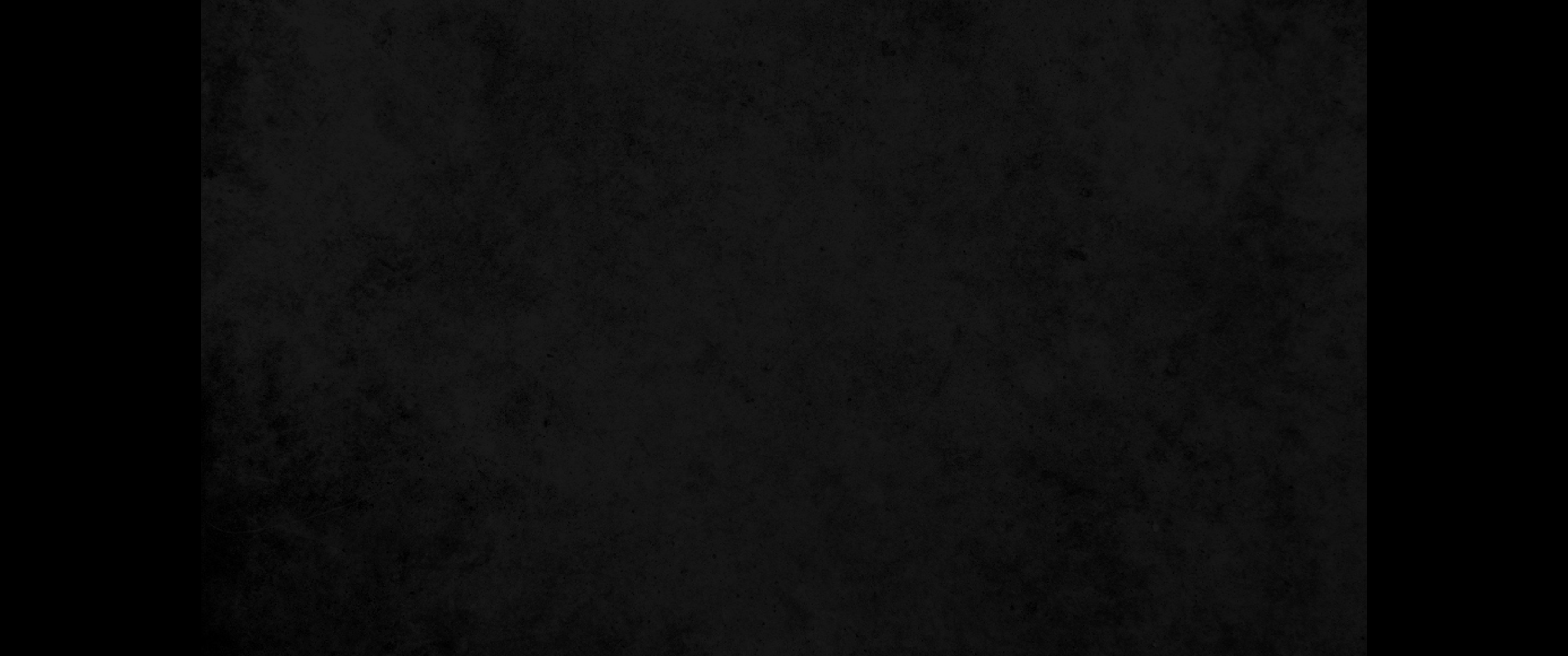 27. 하나님이 그들로 하여금 이 비밀의 영광이 이방인 가운데 얼마나 풍성한지를 알게 하려 하심이라 이 비밀은 너희 안에 계신 그리스도시니 곧 영광의 소망이니라27. To them God has chosen to make known among the Gentiles the glorious riches of this mystery, which is Christ in you, the hope of glory.
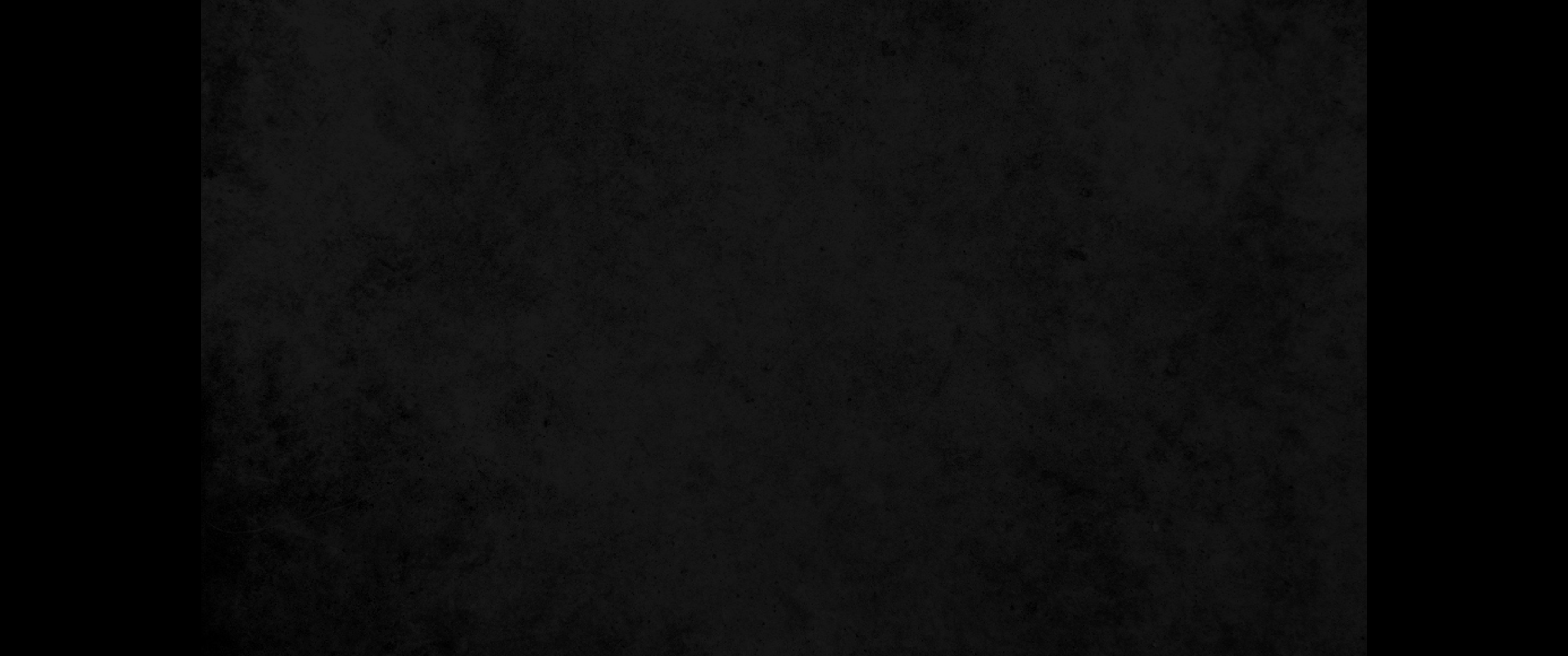 28. 우리가 그를 전파하여 각 사람을 권하고 모든 지혜로 각 사람을 가르침은 각 사람을 그리스도 안에서 완전한 자로 세우려 함이니28. We proclaim him, admonishing and teaching everyone with all wisdom, so that we may present everyone perfect in Christ.
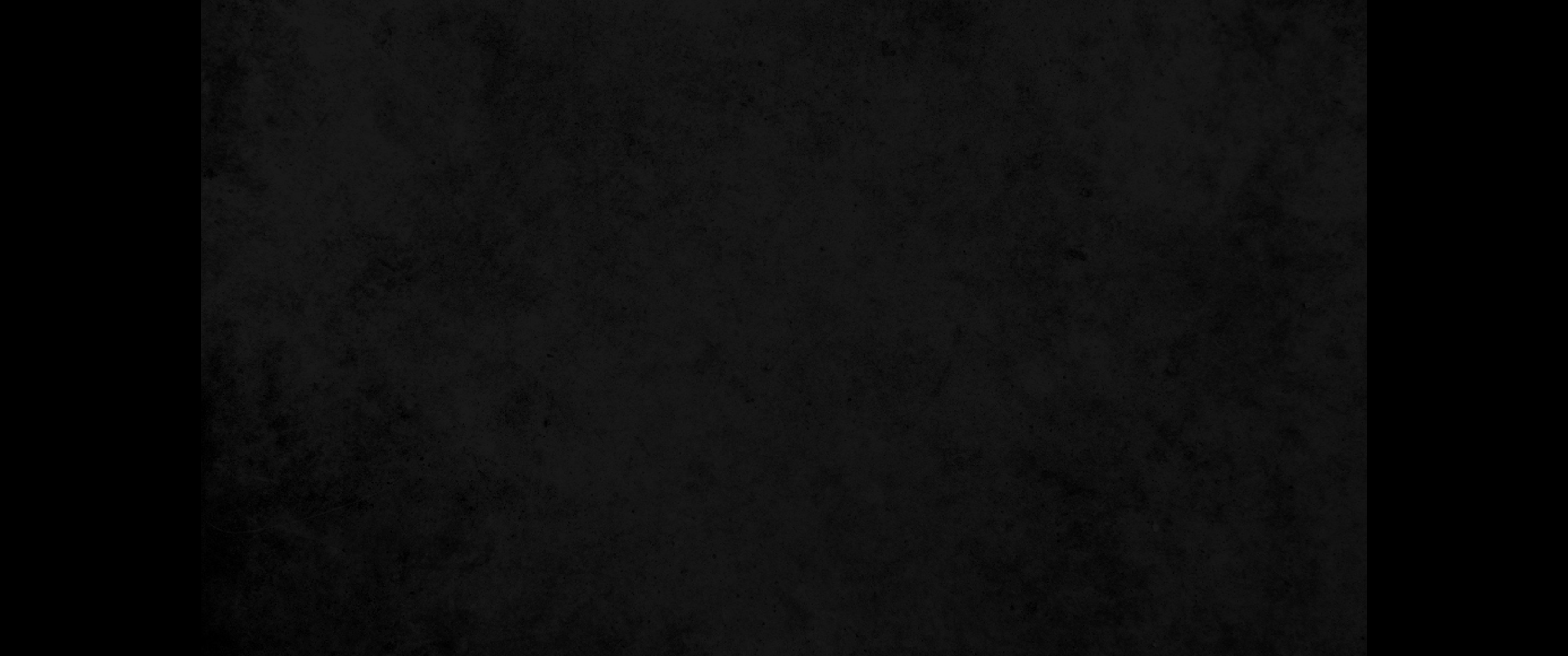 29. 이를 위하여 나도 내 속에서 능력으로 역사하시는 이의 역사를 따라 힘을 다하여 수고하노라29. To this end I labor, struggling with all his energy, which so powerfully works in me.